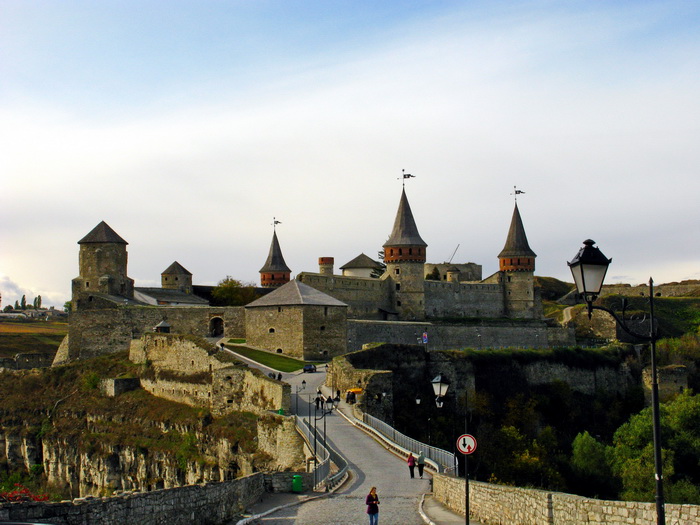 Кам’янець-Подільська фортеця
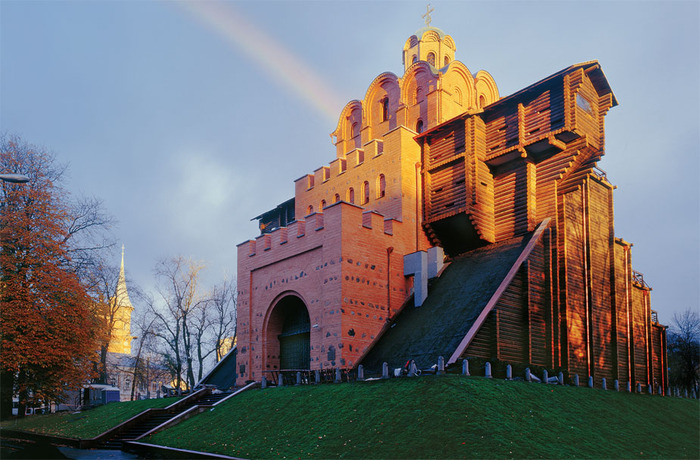 Золоті Ворота
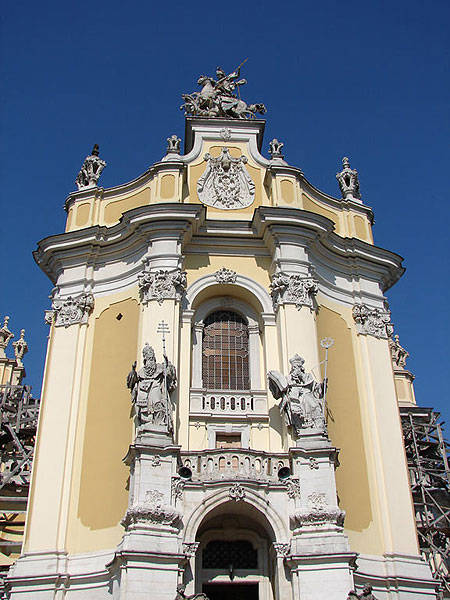 Собор Святого Юра, Львів
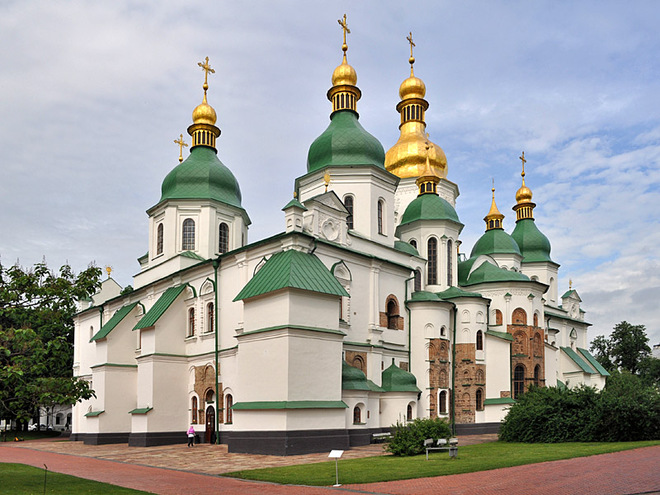 Софійський Собор, Київ
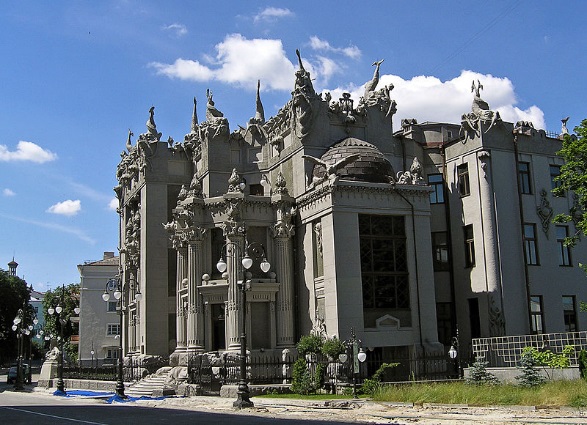 Будинок з химерами, Київ
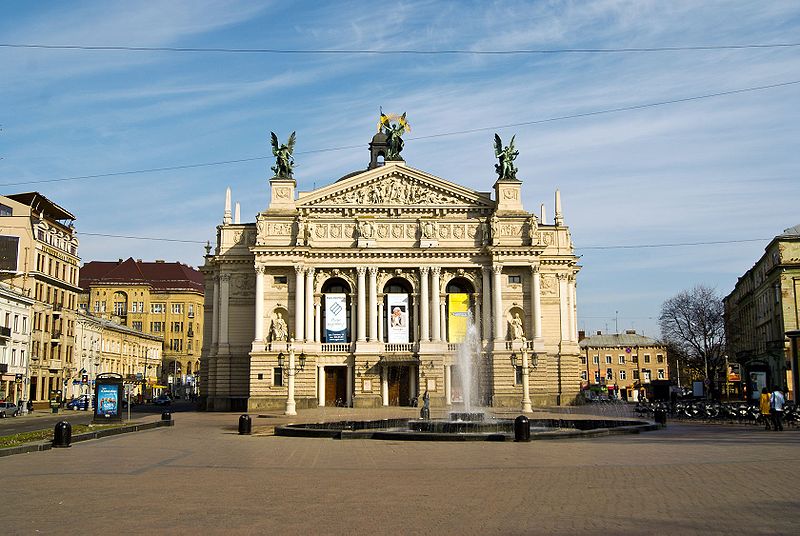 Львівський національний академічний театр опери та балету ім. Соломії Крушельницької
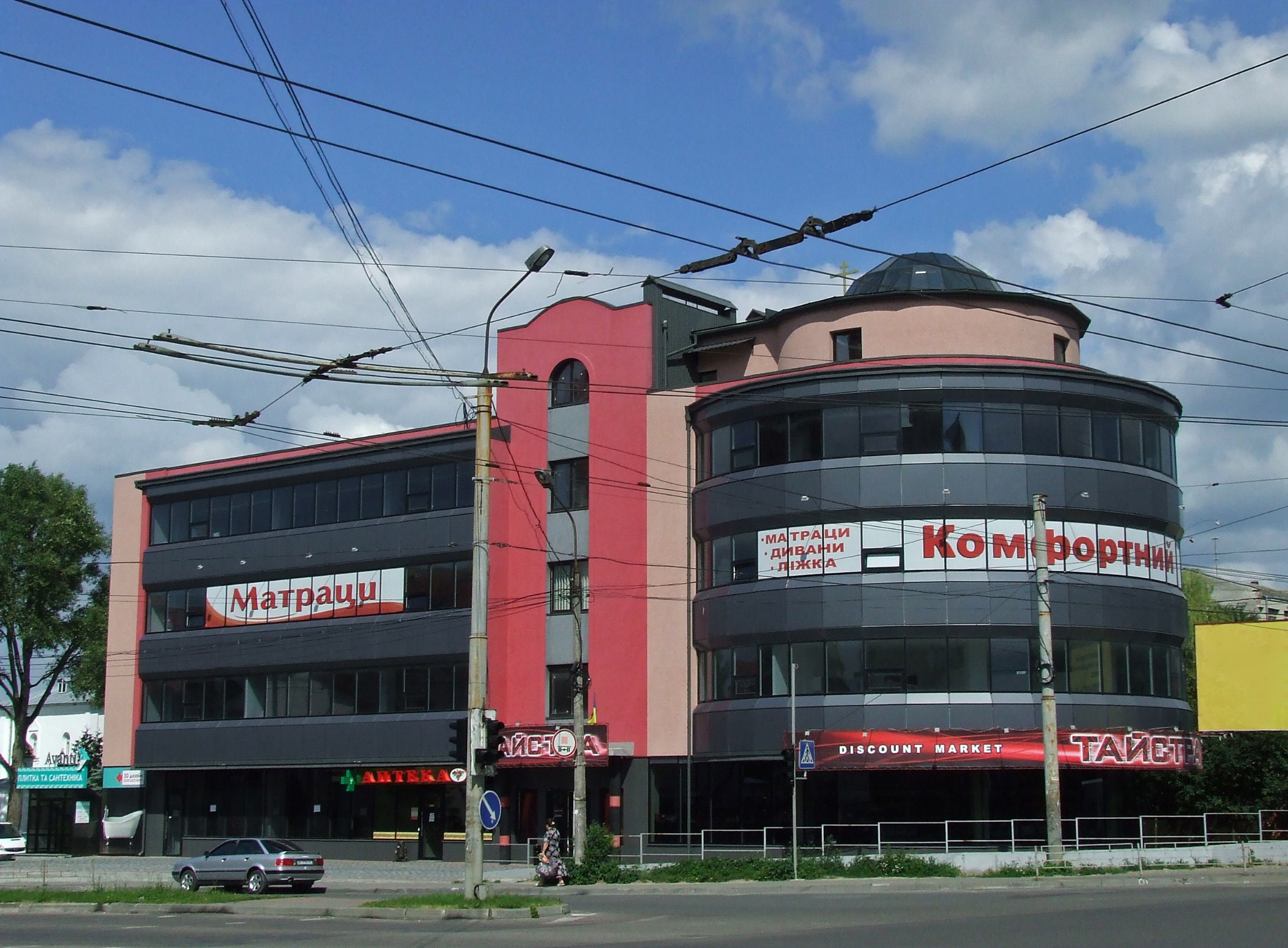 Бізнес-центр, Тернопіль
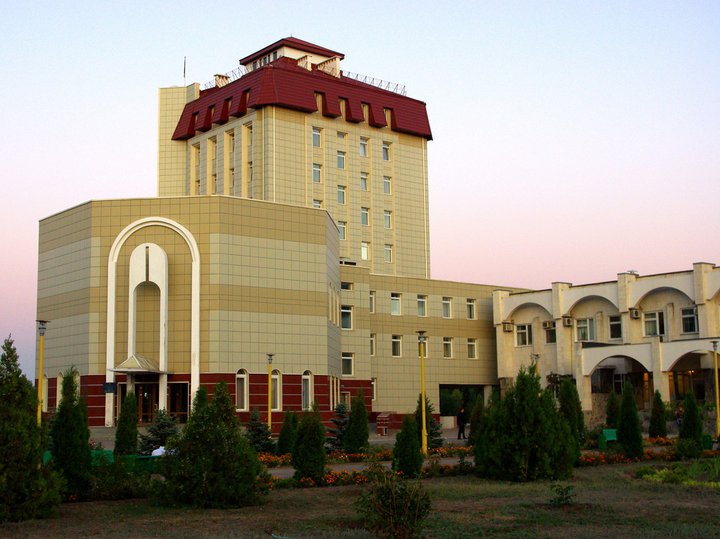 Мерія, Єнергодар